1
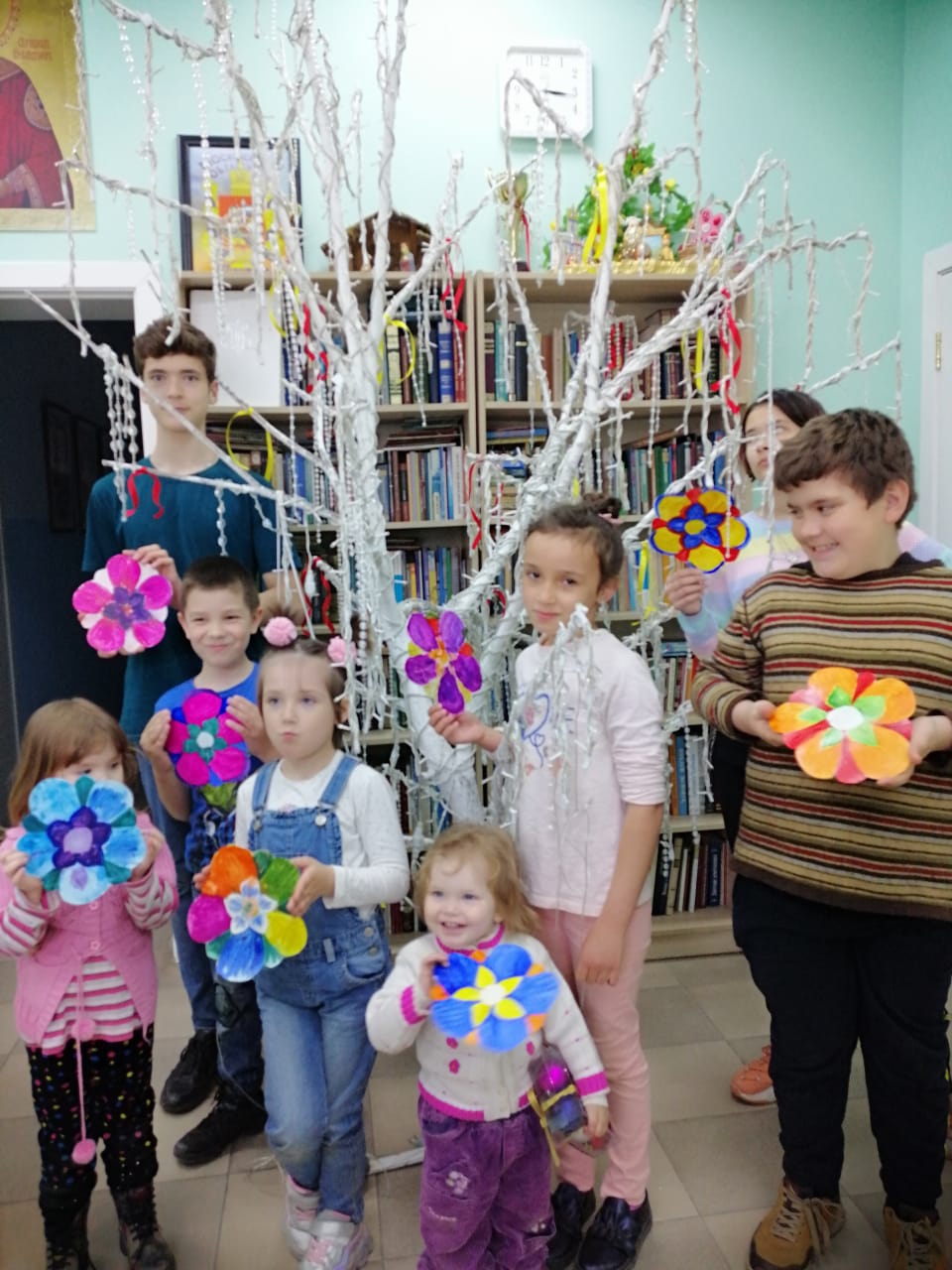 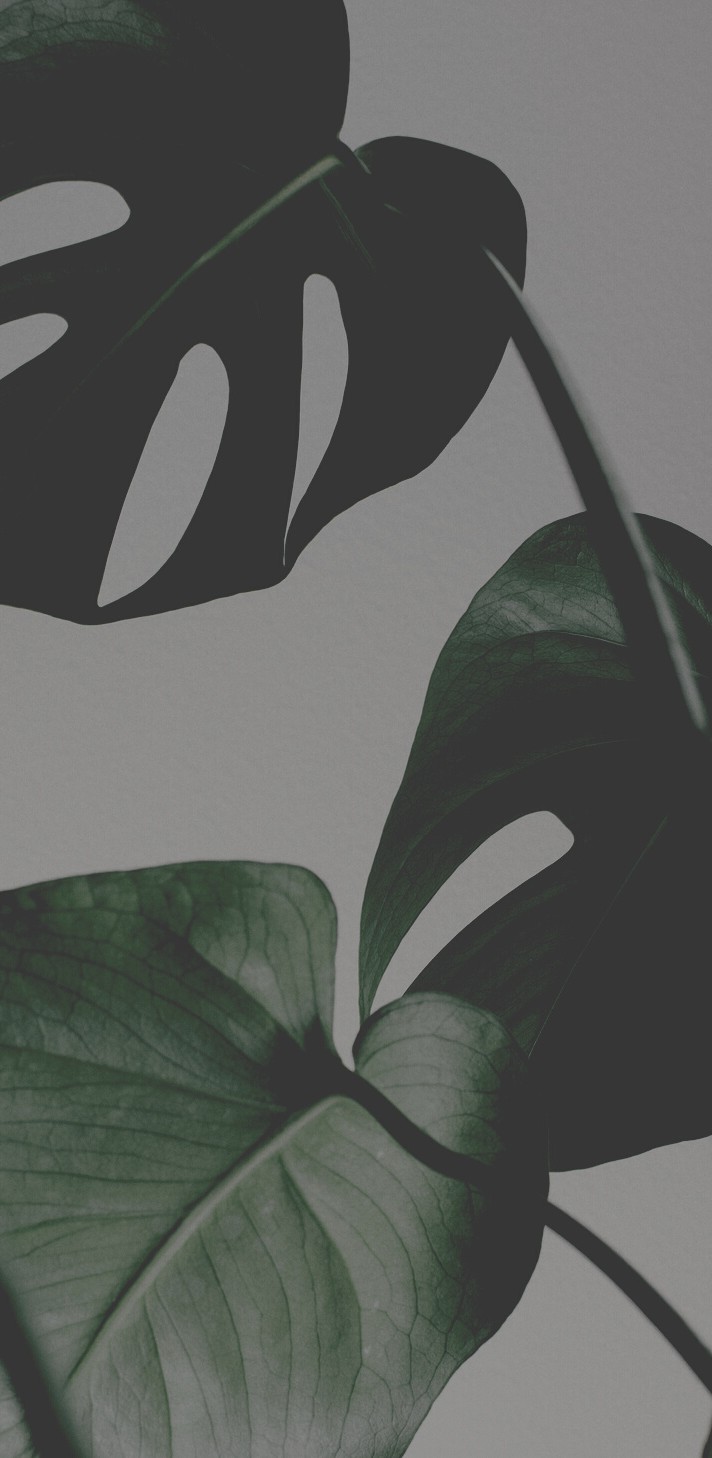 Мы вместе
РОО «Ассоциация замещающих семей Московской области»  (отделение  Кашира)
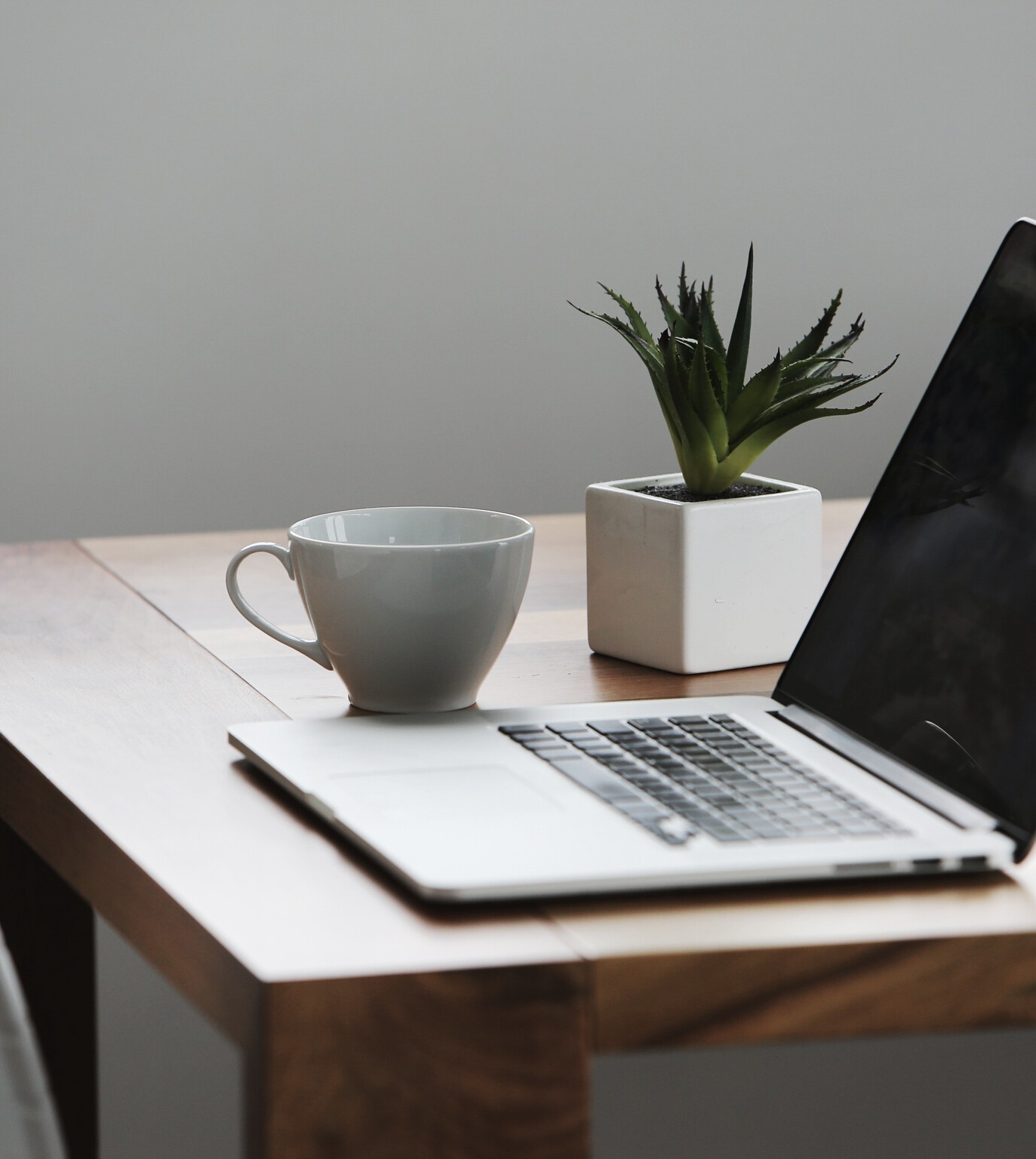 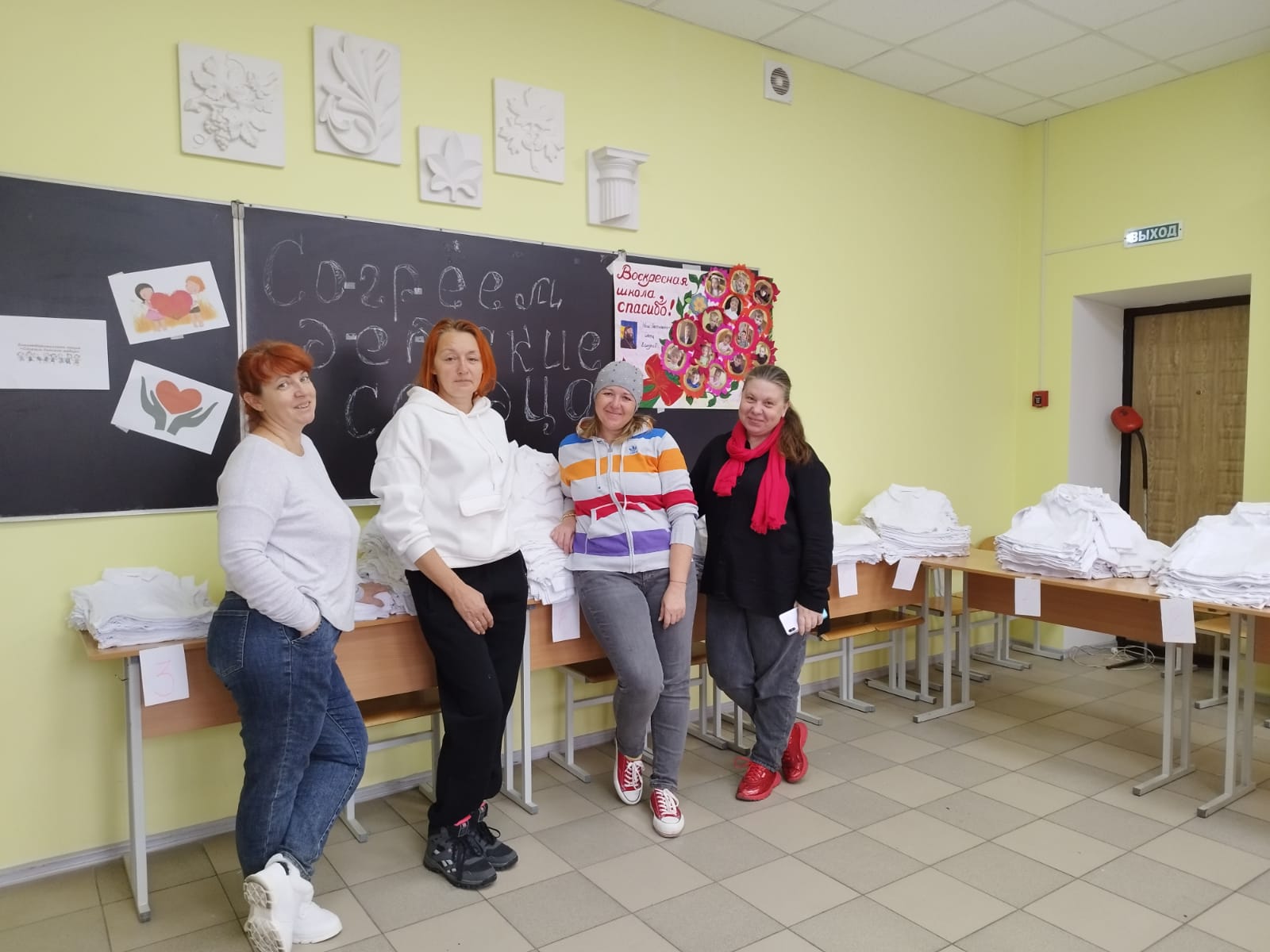 Важное
Дата основания: июль 2016 года. Основные целевые группы, на которые направлена работа в сфере добровольчества.Замещающие семьи, многодетные семьи,  семьи с детьми-инвалидами, семьи, оказавшиеся в трудной жизненной ситуации, люди преклонного возраста и инвалиды и все, кому мы можем быть полезными. Помощь СО НКО в проведении различных  мероприятий, 
Организация и проведение праздничных  мероприятий в социальных учреждениях 
г.о.Кашира, Озеры, Зарайск ,
Организация, сбор и предоставление  нуждающимся помощи в виде предметов гигиены и бытовой химии, одежды, продуктовых наборов.
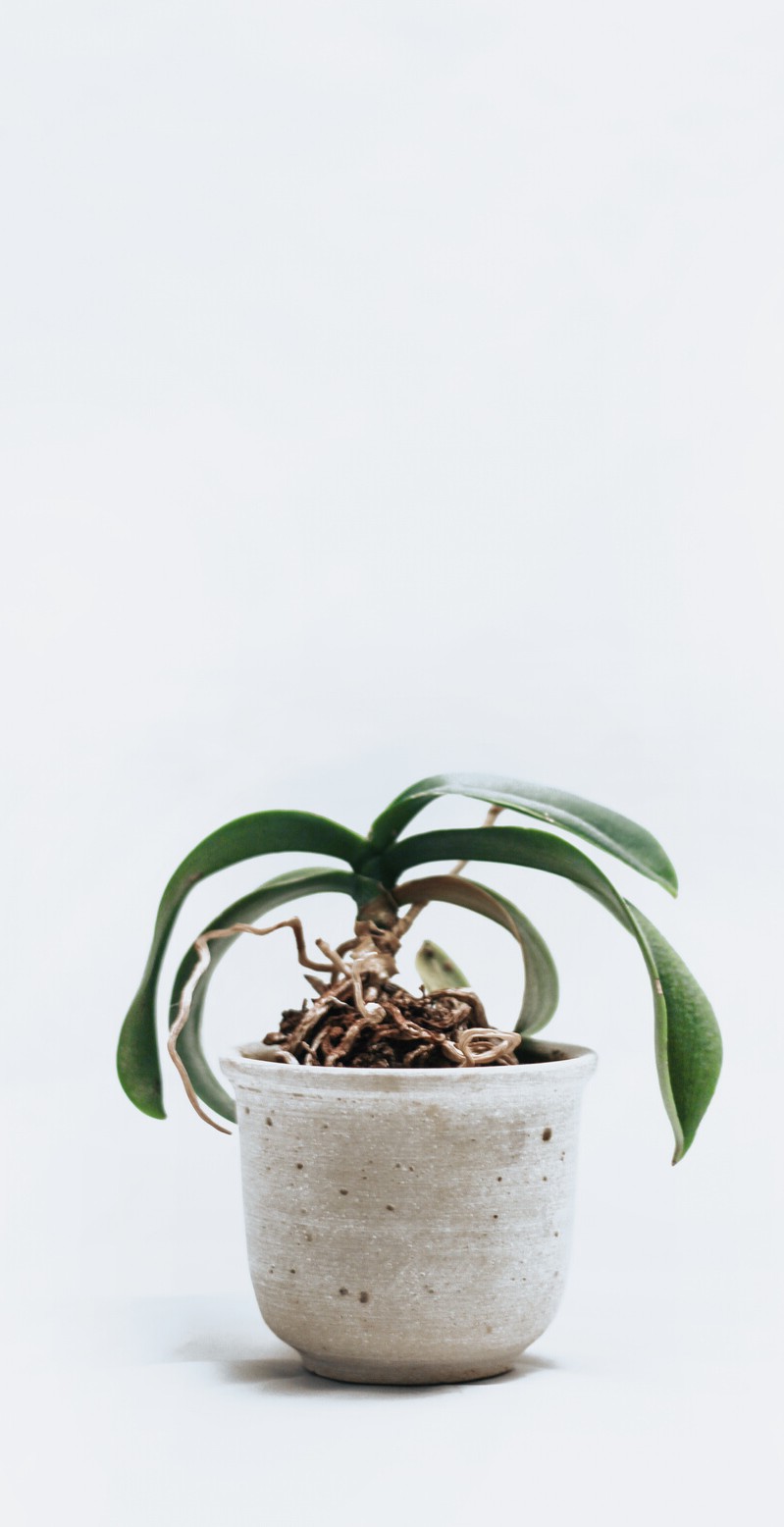 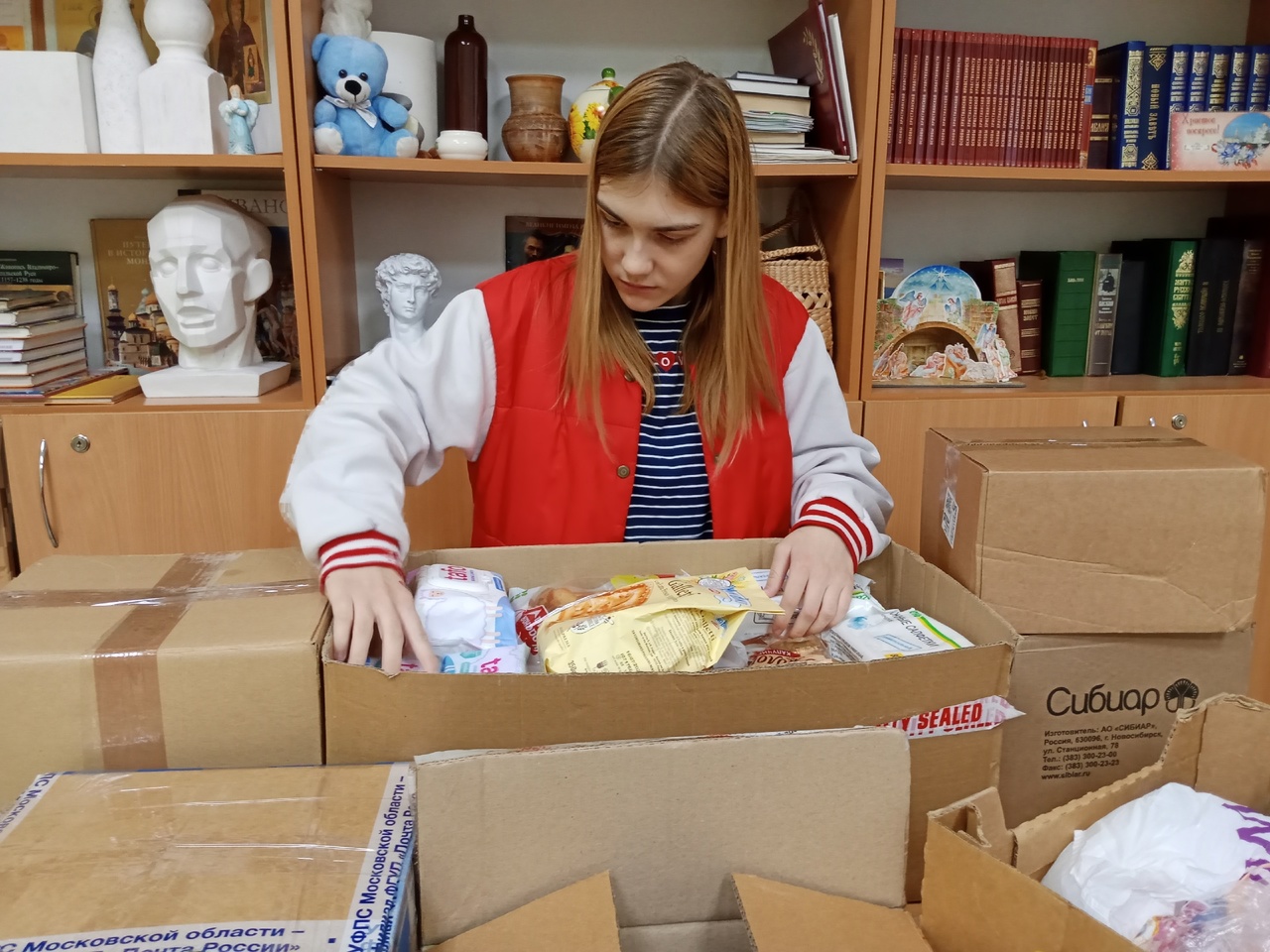 Аналитика организации
50 волонтёров9 добрых дел2098,5 часов
Успешно реализуются проекты:
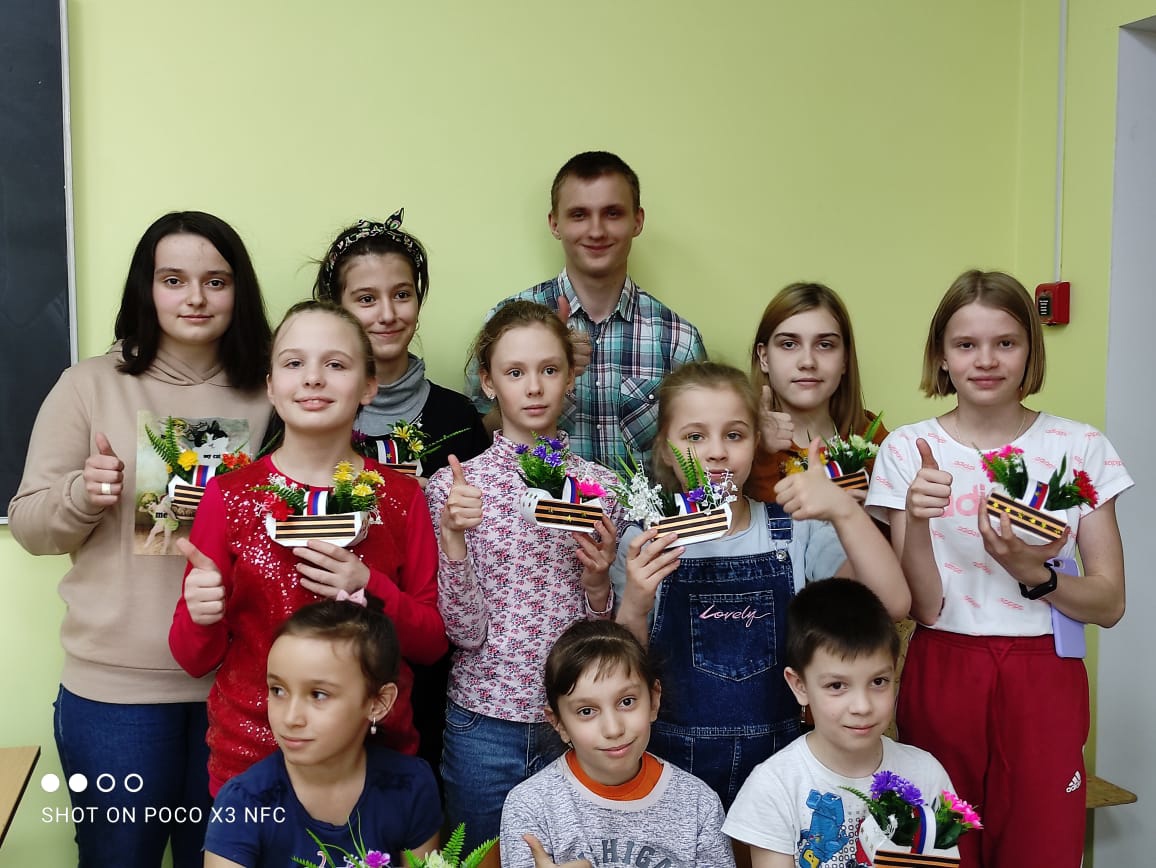 «Путевка в новую жизнь» - сопровождение  семей, изъявивших желание принять на 
воспитание детей-сирот и детей,  оставшихся без попечения родителей
«Равный-равному»,  дети проводят  тематические мероприятия и мастер- классы для детей
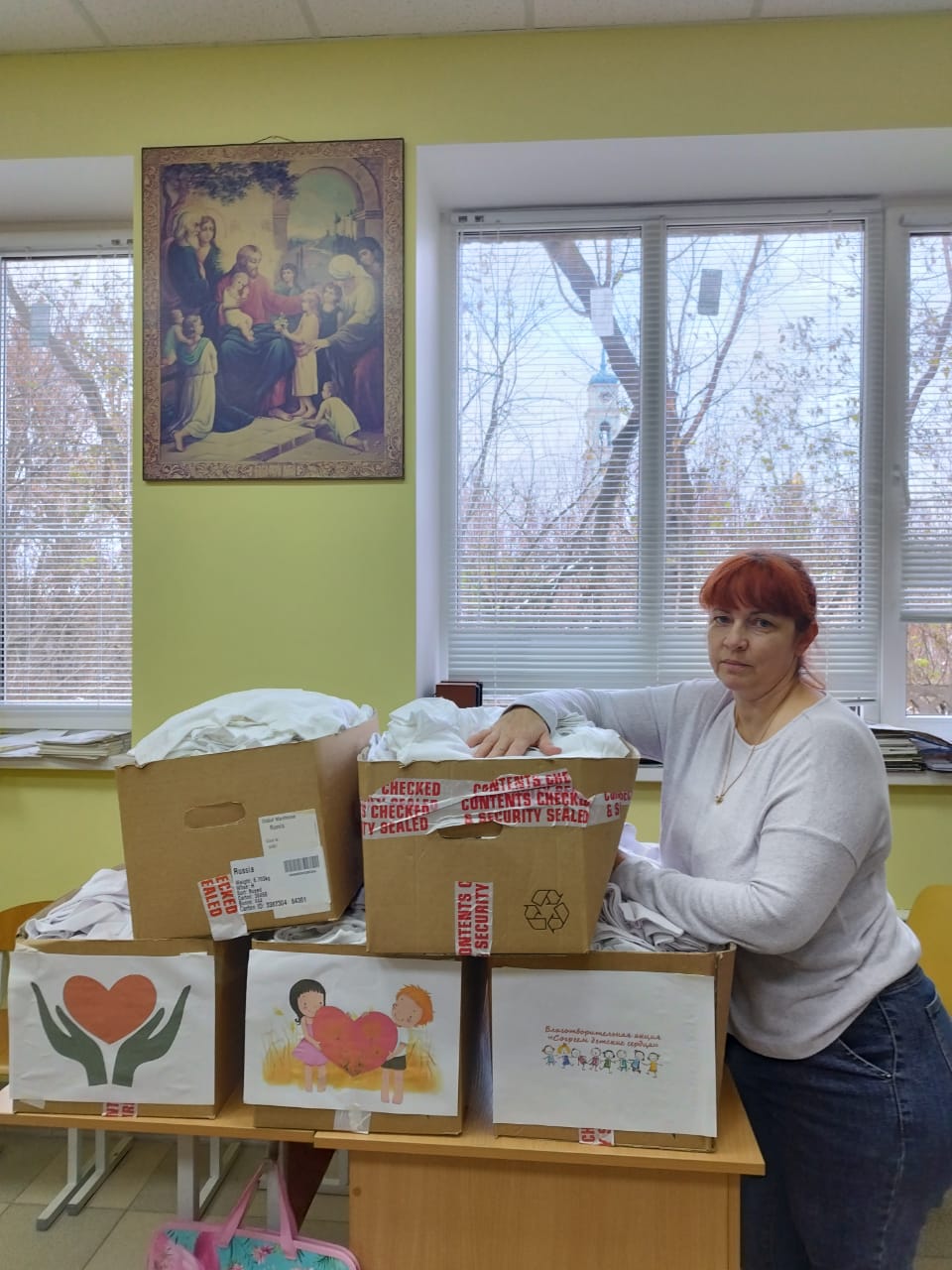 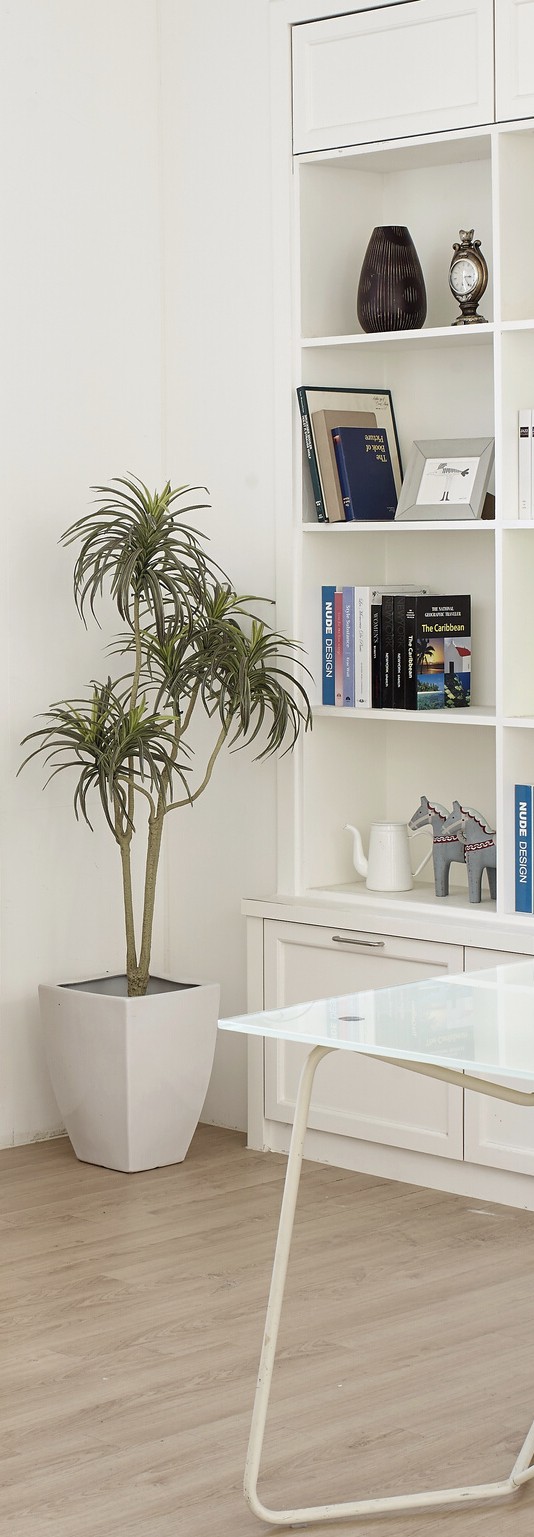 Ветераны и историческая память
Проведённые мероприятия в направлениях
Дети и молодёжь, Культура и искусство
Люди с ОВЗ, Старшее поколение
Добрый шкафМой подарок ветерануВстретим праздник веселоСемейные радостиСпешим творить доброСветлый праздникДоброе сердцеМаленькая радостьМы вместе
Волонтёрские мероприятия
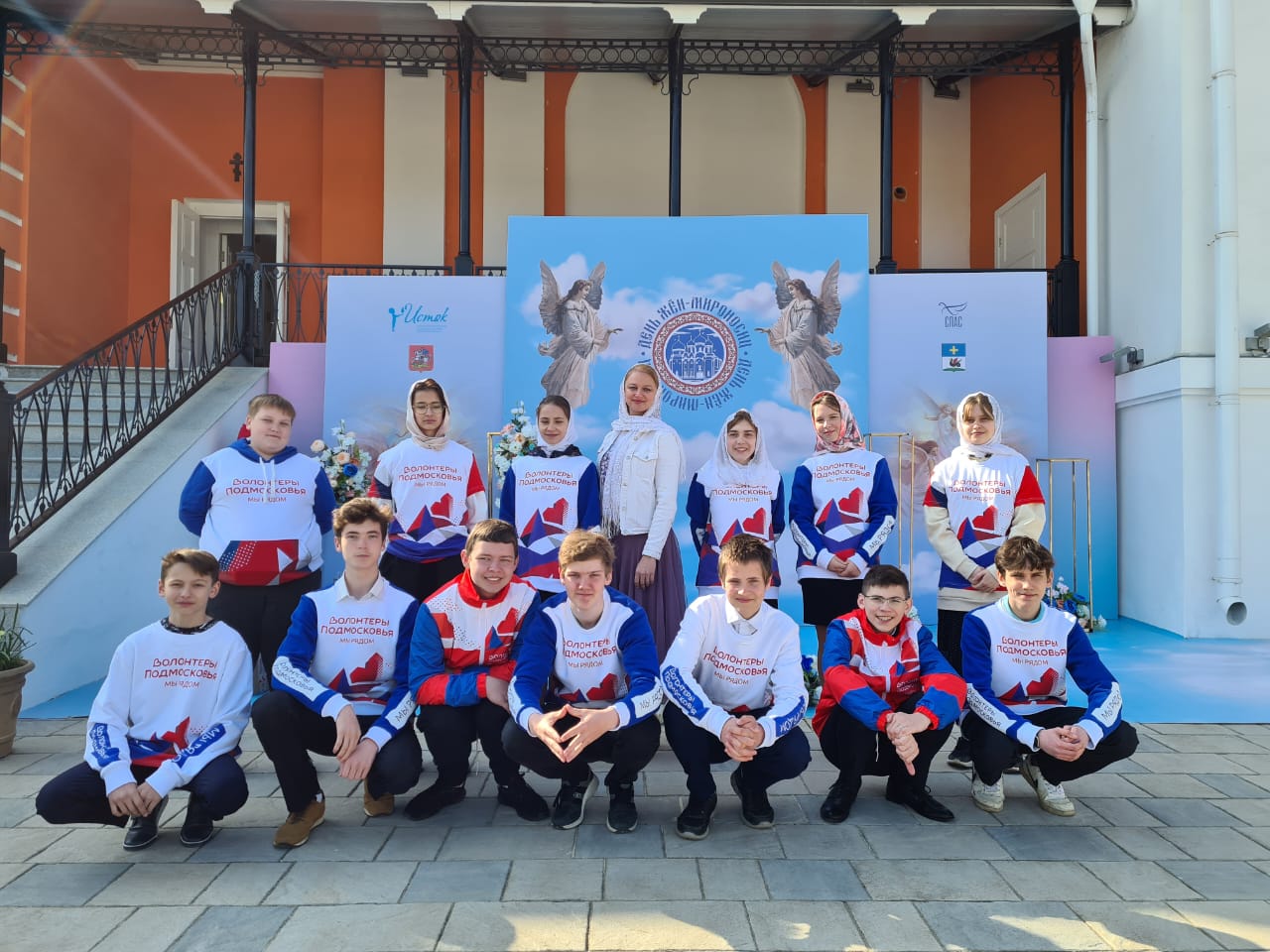 2021 – 2023 гг
Духовно-просветительский центр им.святого равноапостольного великого князя Владимира, Каширское Благочиние
НКО БФ «Луч Доброты», КДЦ «Родина»
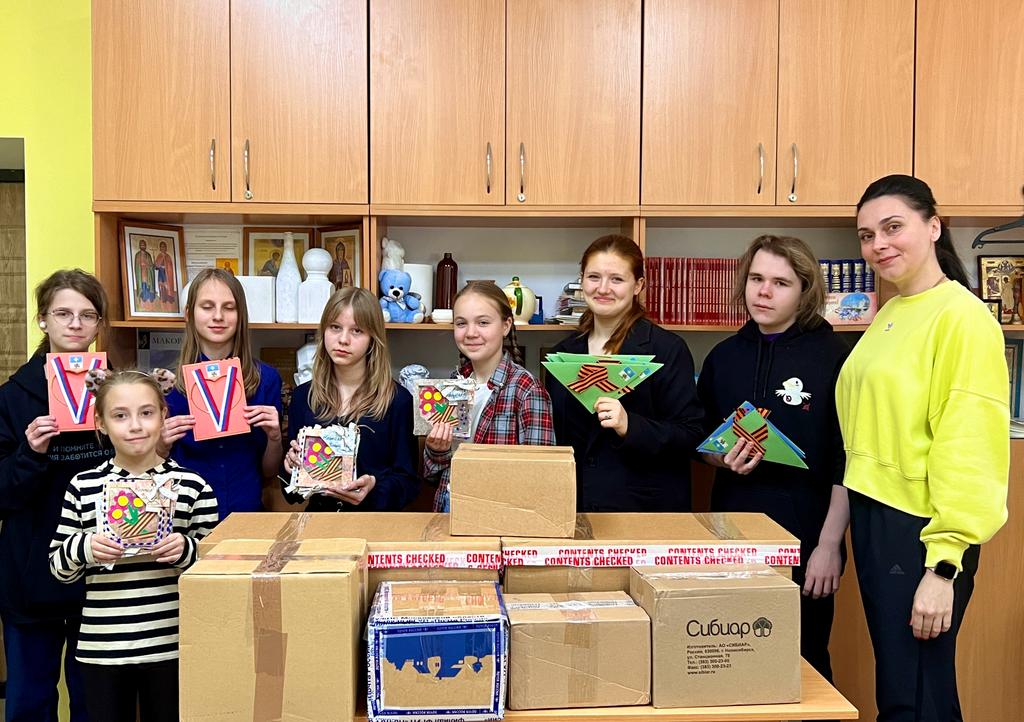 Наши партнёры
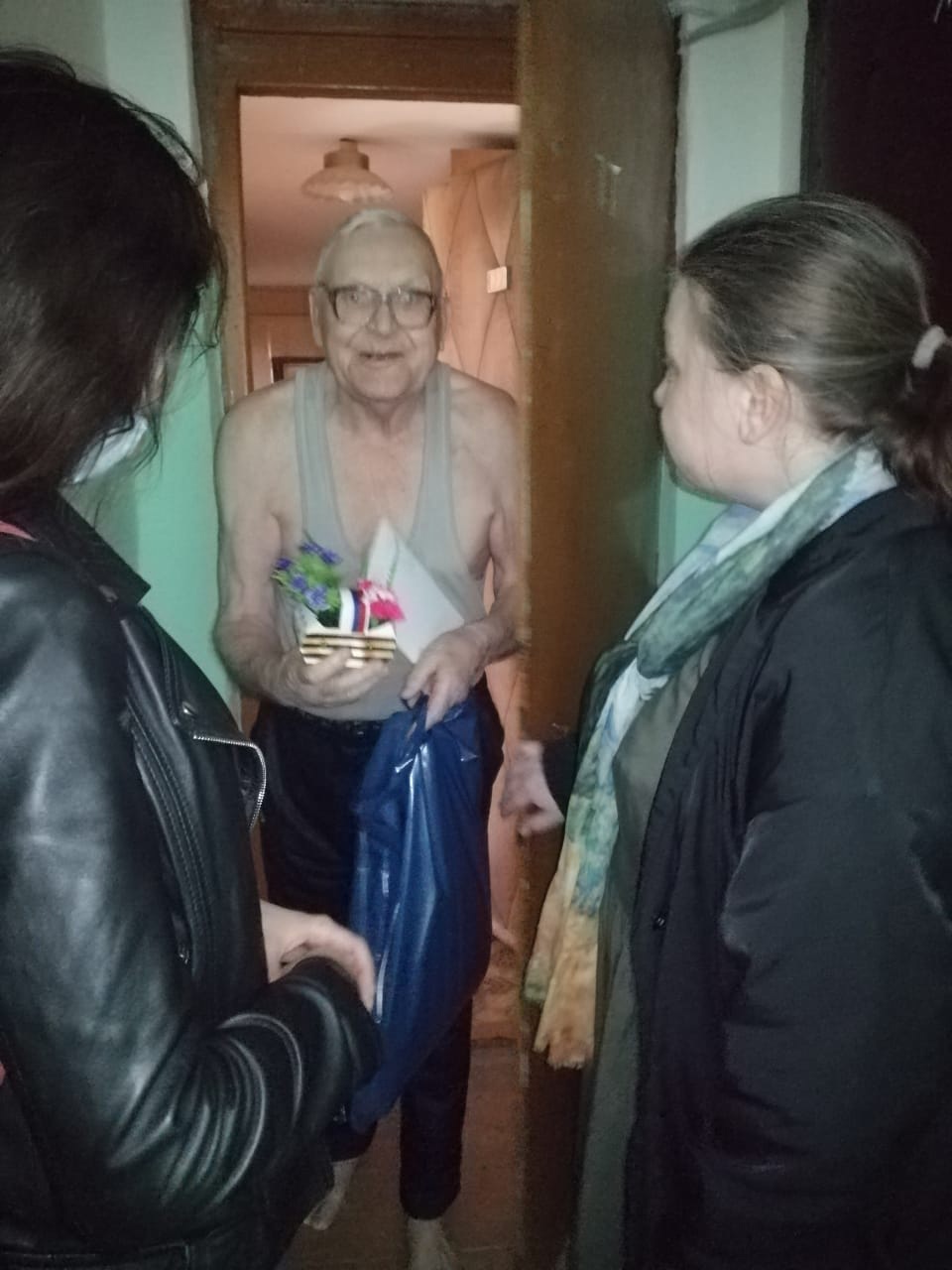 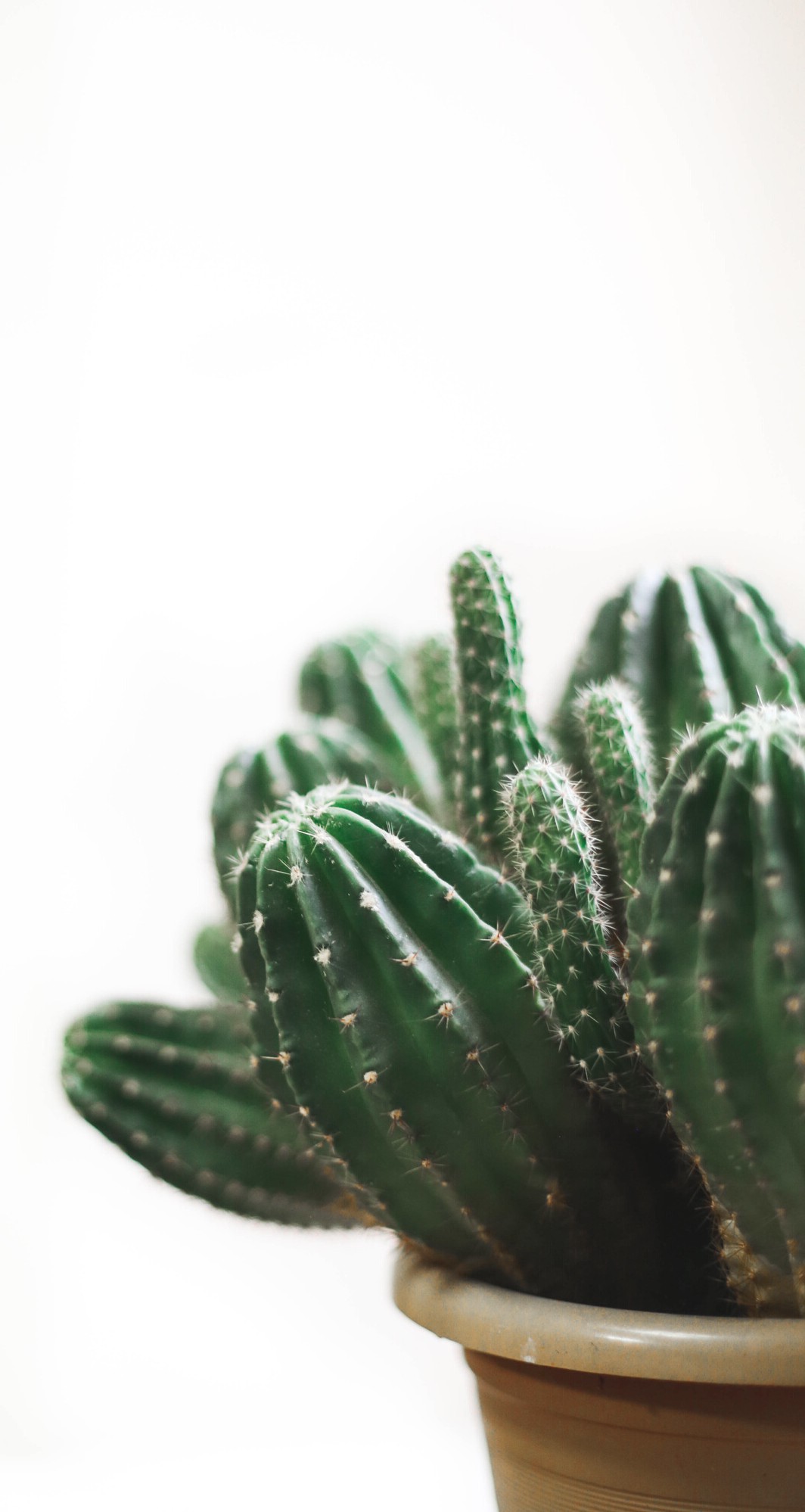 Сохраняйте любовь
Оказание необходимой помощи волонтёрами организации оказывается не только в рамках проводимых мероприятий, но и индивидуально по личным просьбам в любое время. Это могут быть отдельные семьи, инвалиды, пожилые граждане и т.д.
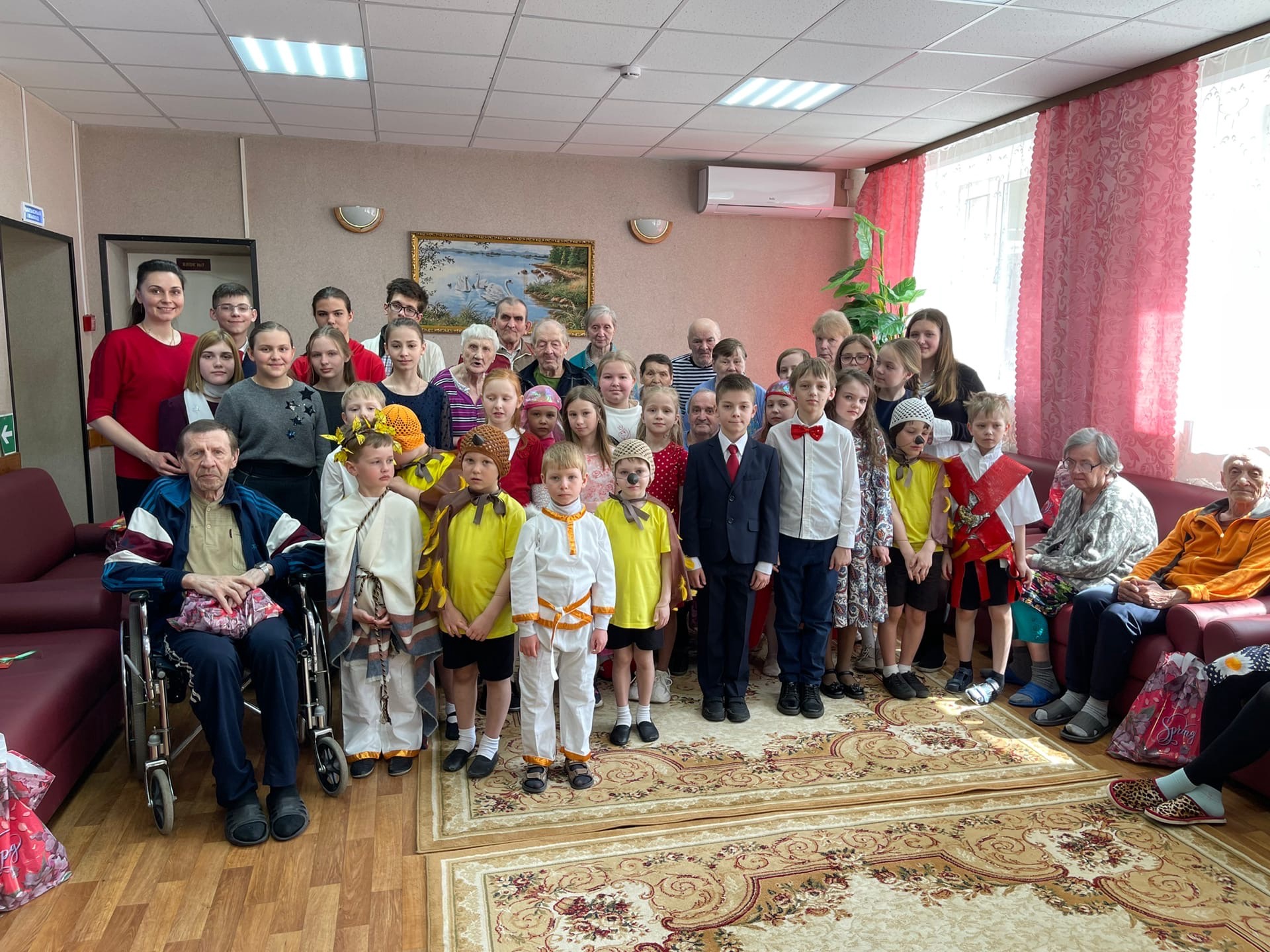 Помните:
"Если люди не научатся помогать друг другу, то род человеческий исчезнет с лица земли» (В.Скотт)
Наши контакты:Адрес организации: Московская область, г.Кашира, посёлок Ледово, ул.Полевая д.14Руководитель отделения РОО АЗСМО : Зарезина Г.Н.Руководитель волонтёрского отряда: Махиня Э.В.E-mail: maxinia.ella@yandex.ru